Simplify your life:declutter-prepare-move
BLAIR BRYANT-CERTIFIED SENIOR ADVISOR, DESIGNATED BROKER
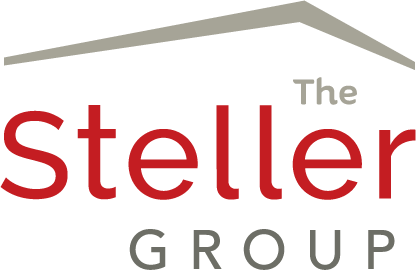 [Speaker Notes: Paralized homeowners.  Planning – whether you are moving in 3 months or 5 years, starting the conversations now will make the whole process so much easier in the long run.]
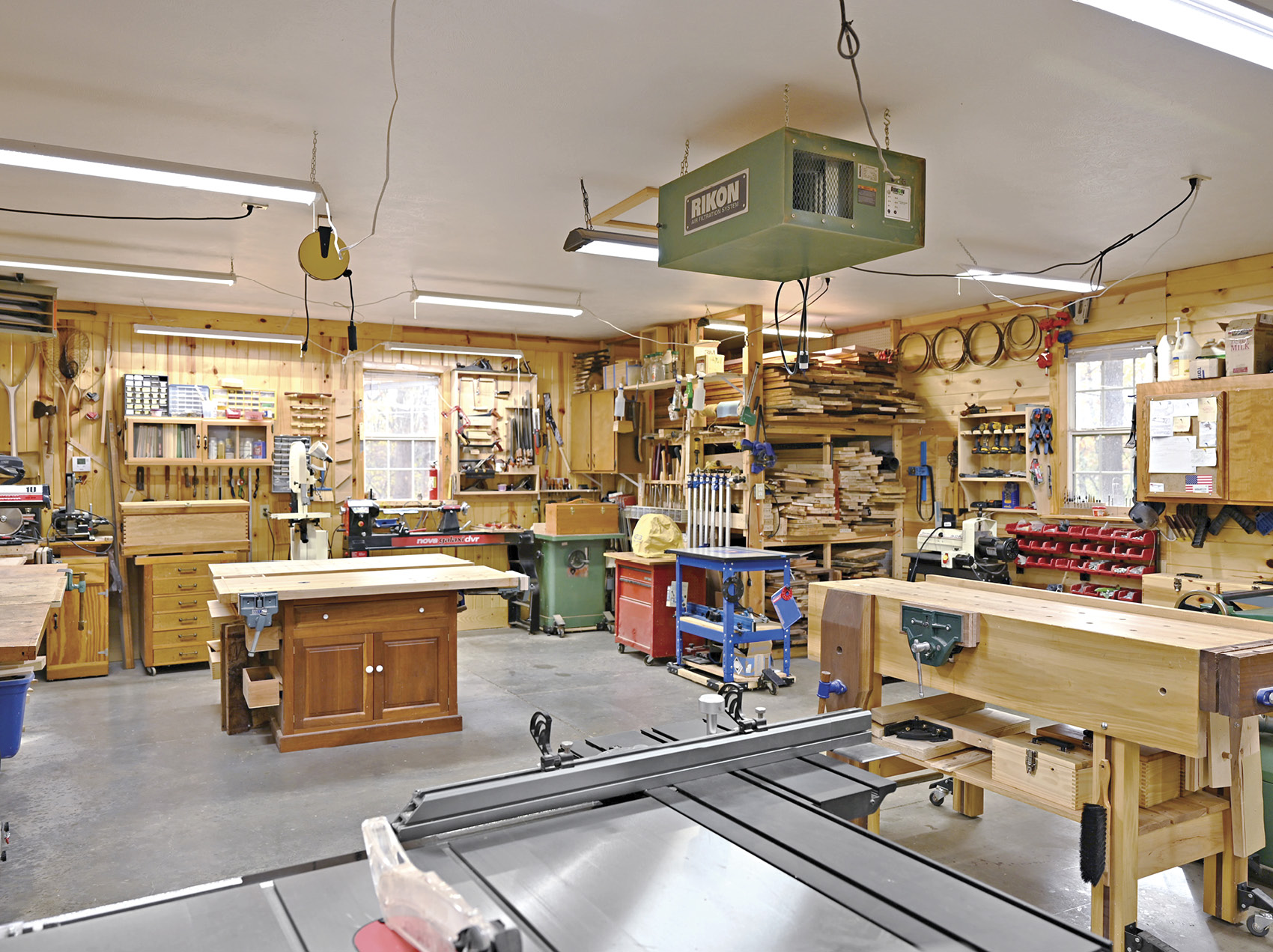 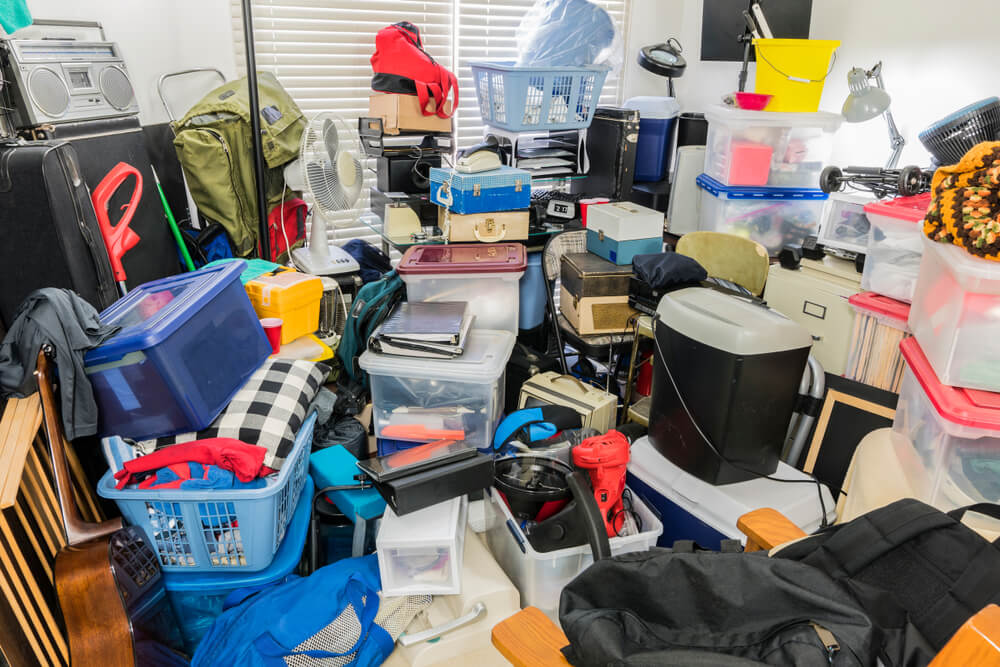 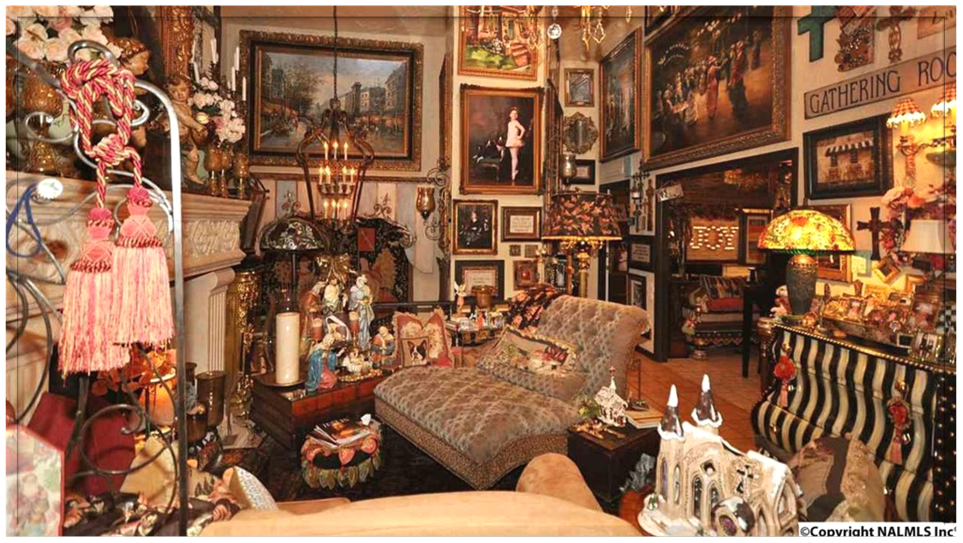 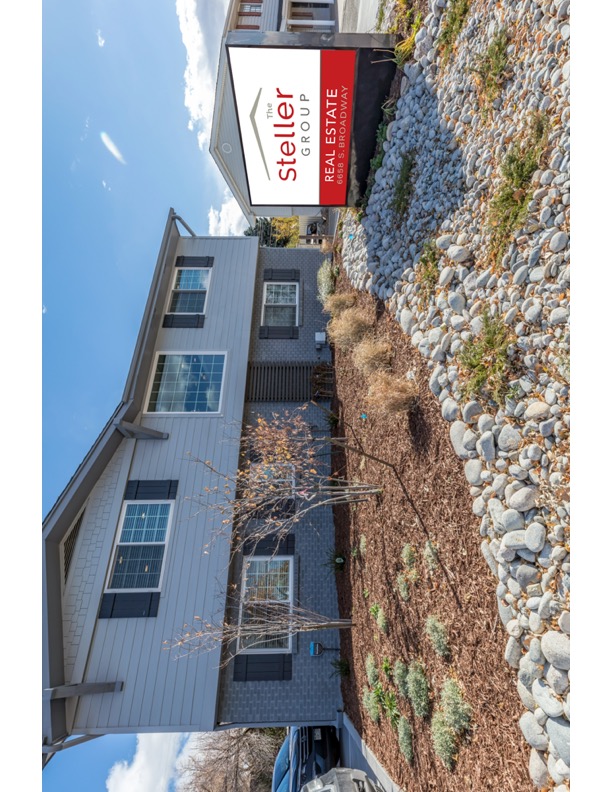 Steller downsizing and move solutions
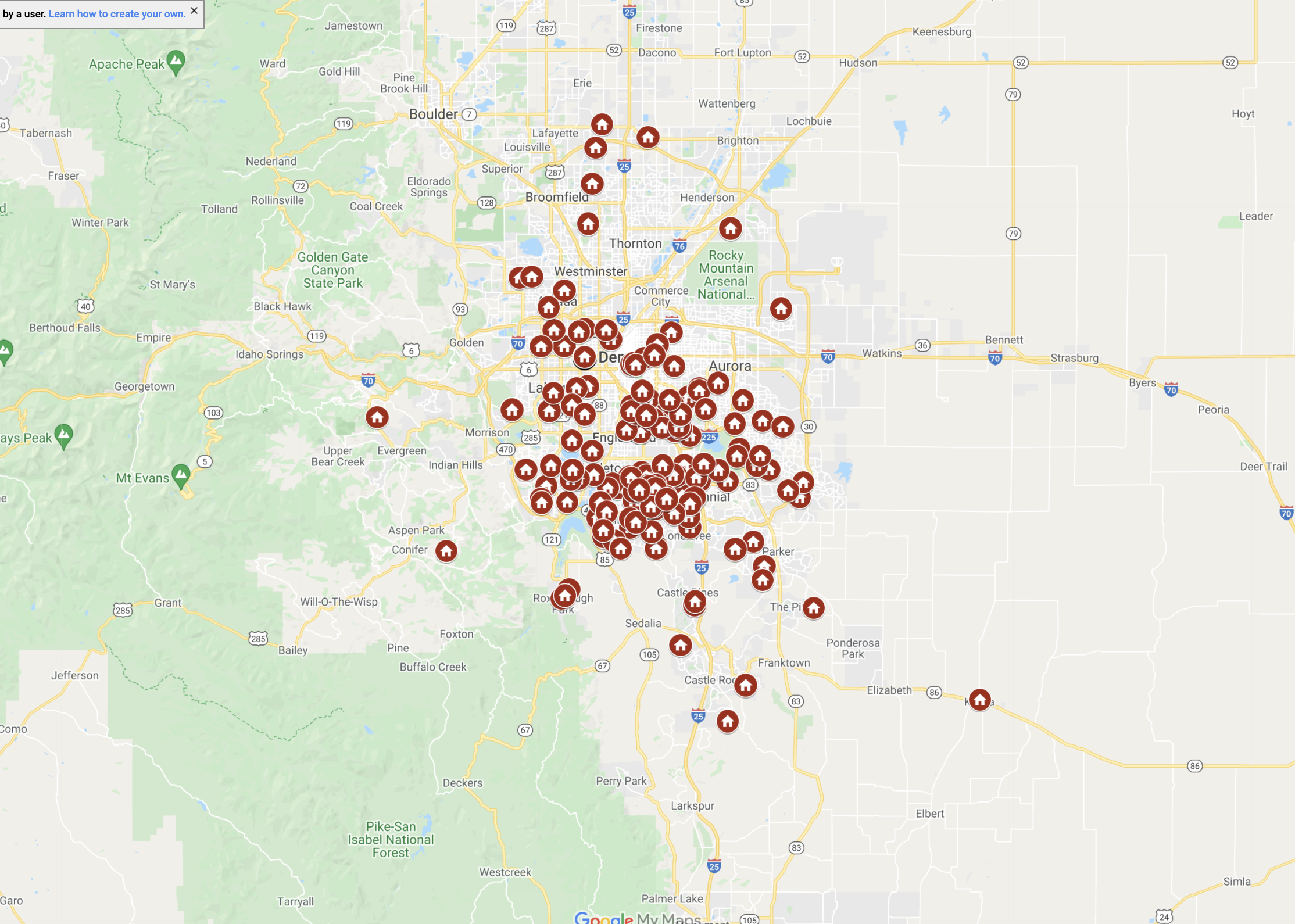 DOWNSIZING COORDINATION
ESTATE SALES AND CLEAN-OUTS
RENOVATION SERVICES
PRE-LISTING IMPROVEMENTS
STAGING AND MARKETING SERVICES
SENIOR REAL ESTATE SPECIALIST
Blair Bryant-realtor, Director of senior services
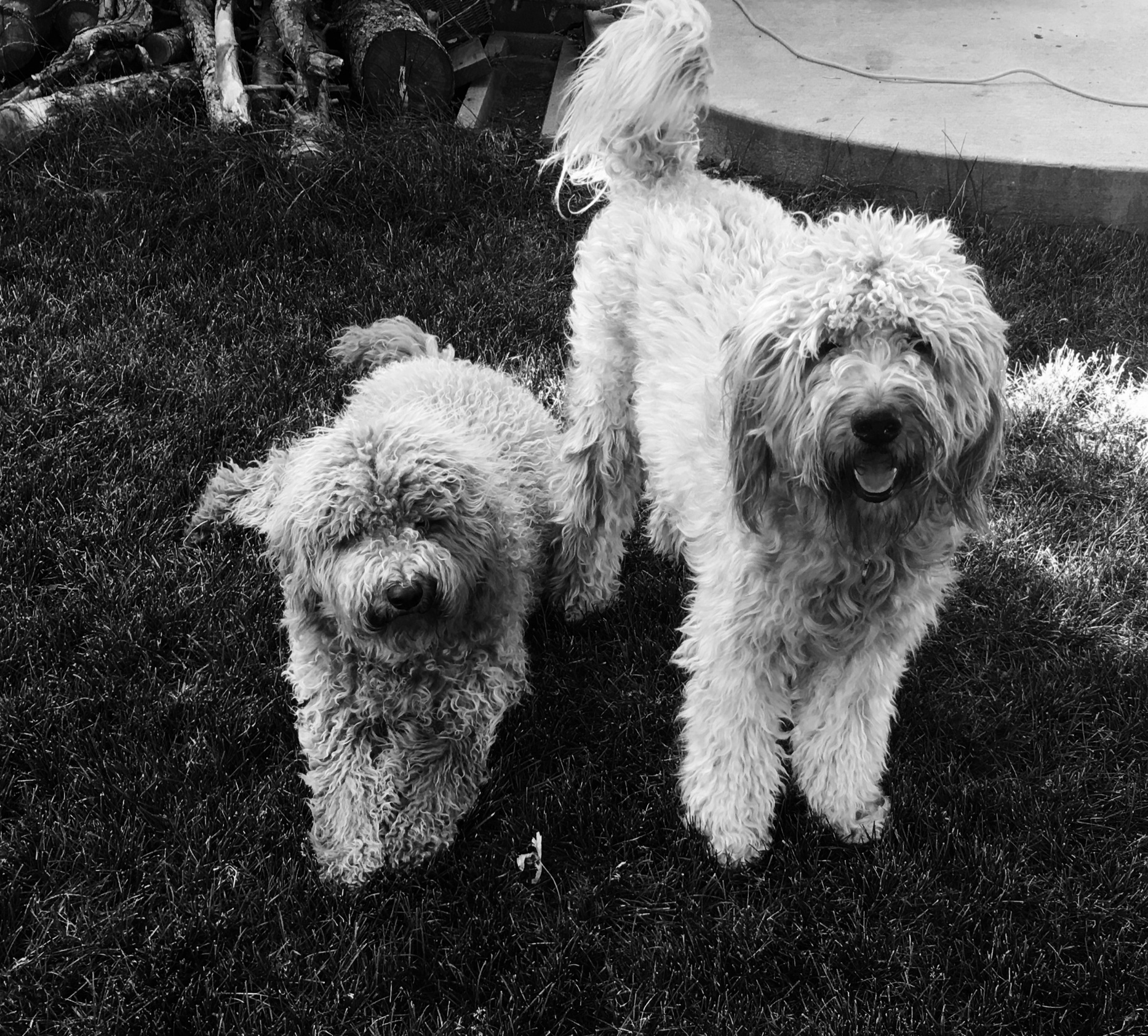 Designated Broker and Director of Senior Services-Steller Real Estate
Former Educator, Choral Music Education
Raised in South Florida and moved to Colorado 1994
Bachelor’s CU-Boulder, Master’s Florida State University
Downsizing Moves are Different
Two Big Decisions
What do I do with all my stuff?
Where would I move?
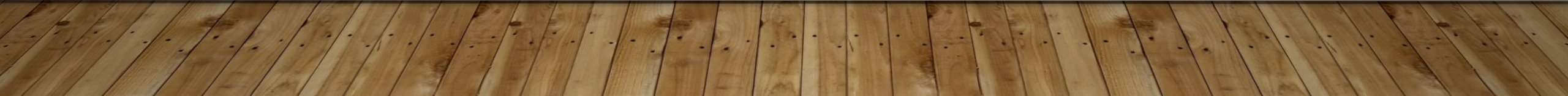 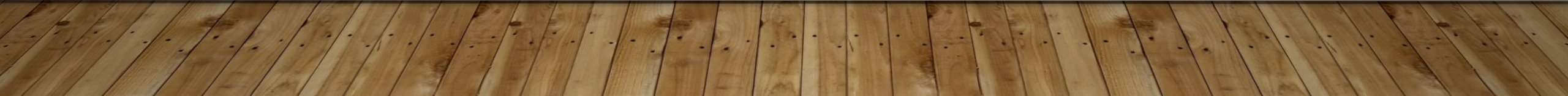 downsizing
HOW WE GOT HERE
Your stuff-your kids stuff-your parents stuff…….
Generational Shift
Charities are overwhelmed
“Don’t throw anything away”
Memories
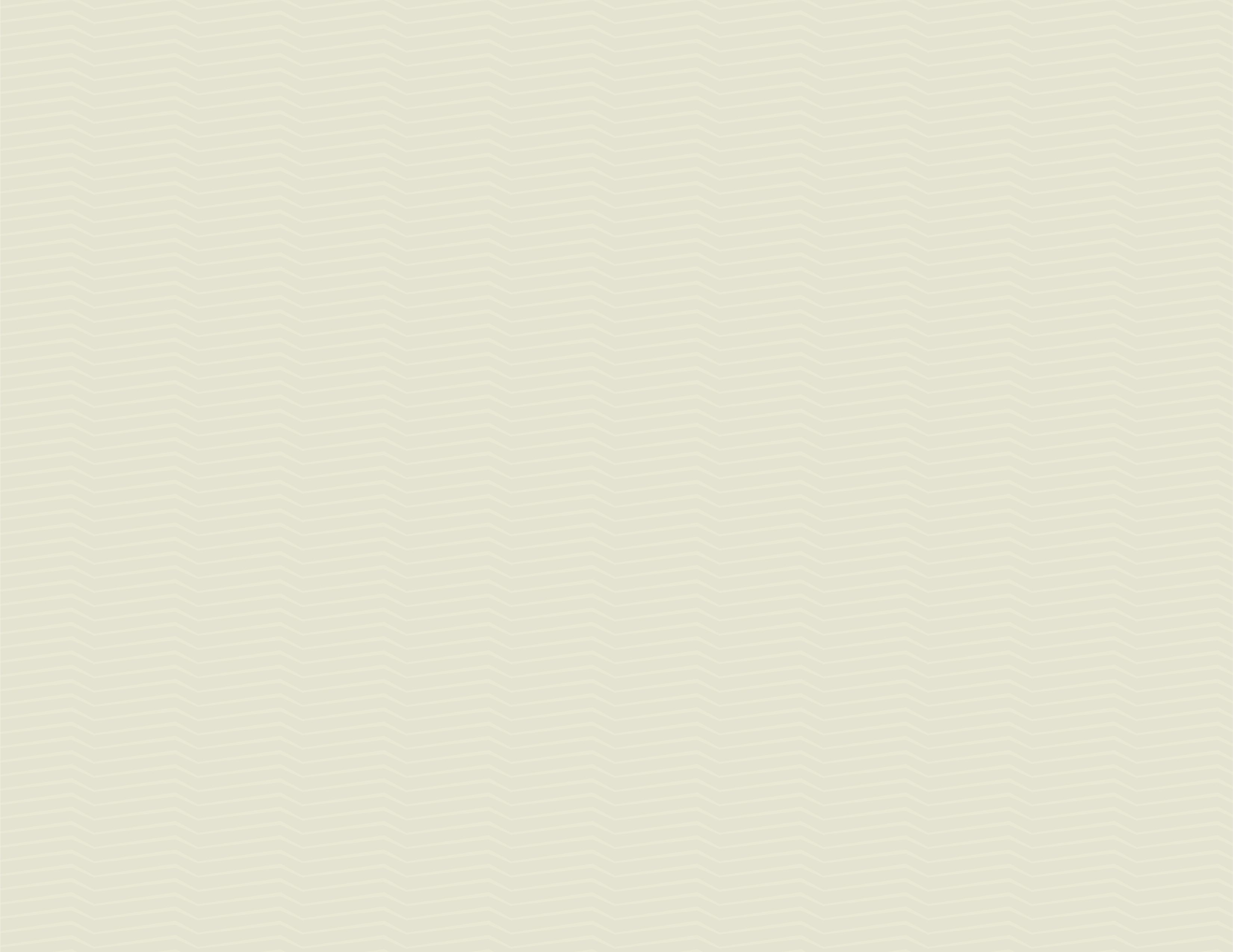 THREE Strategies for downsizing
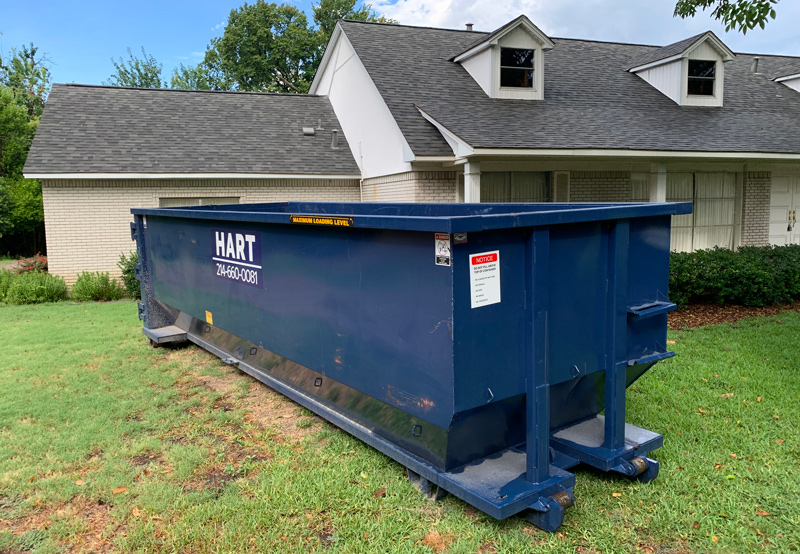 1. Rip Off the Band-Aid
Labor Intensive
Wasteful
Painful
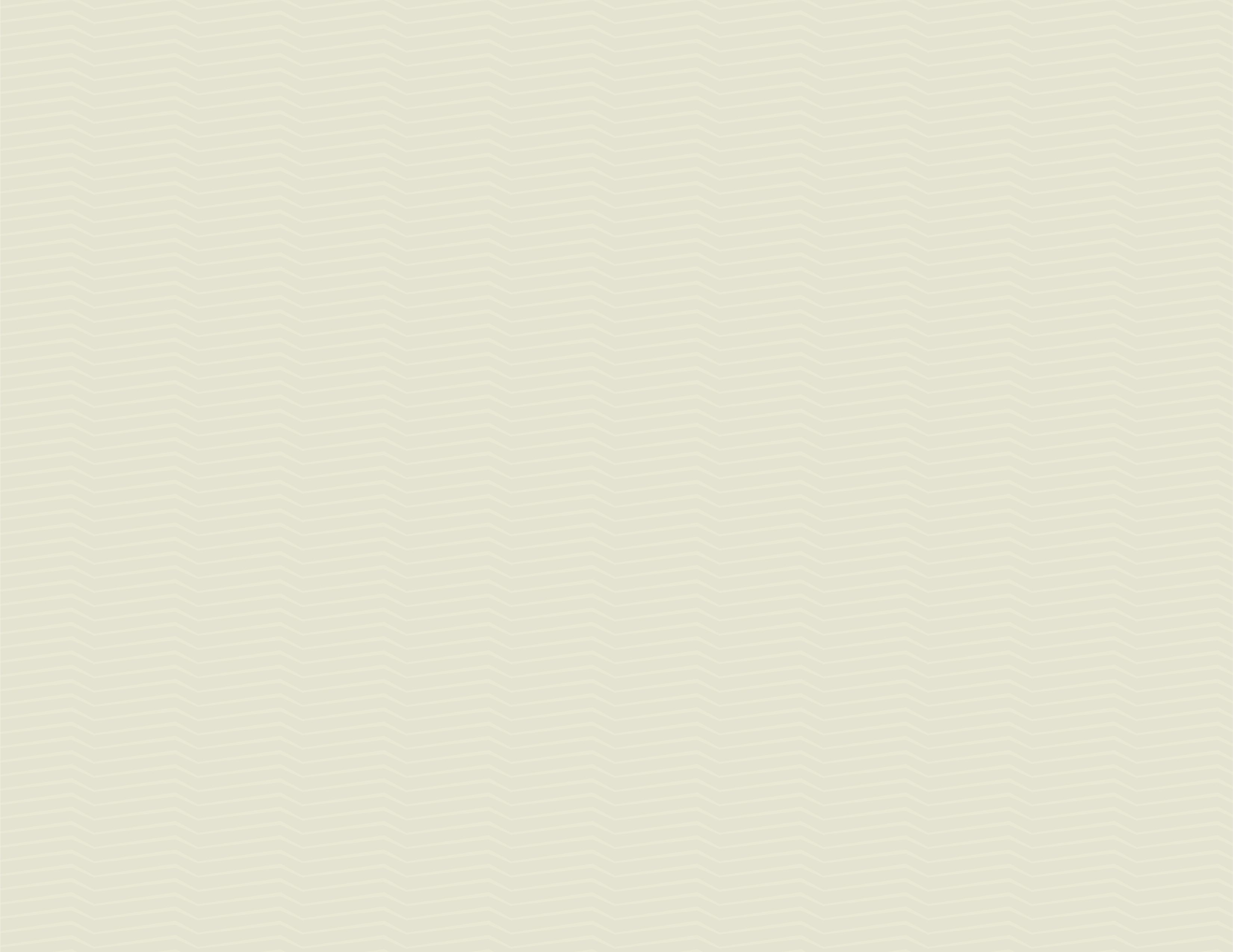 THREE Strategies for downsizing
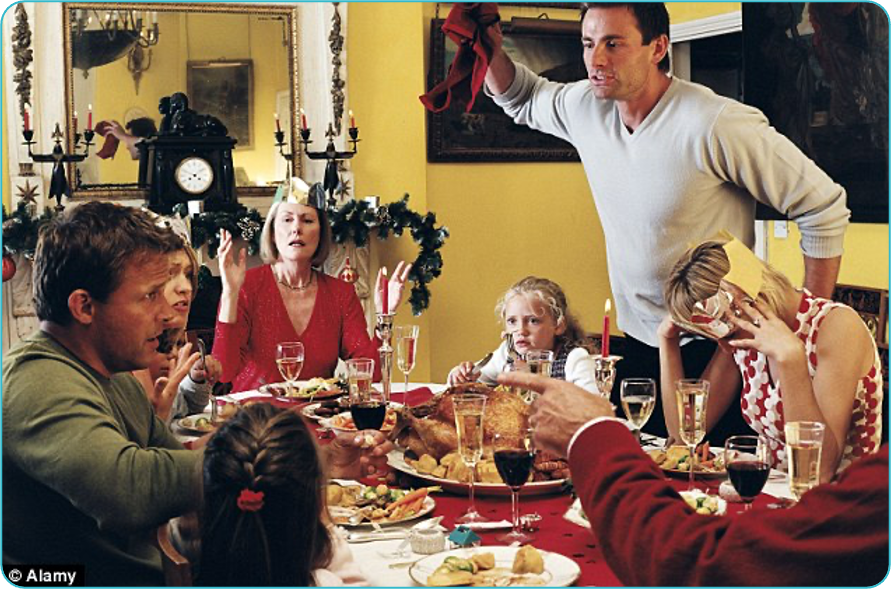 2. The Ostrich
Procrastinate
Kids and grandkids left to deal with it
Emotional
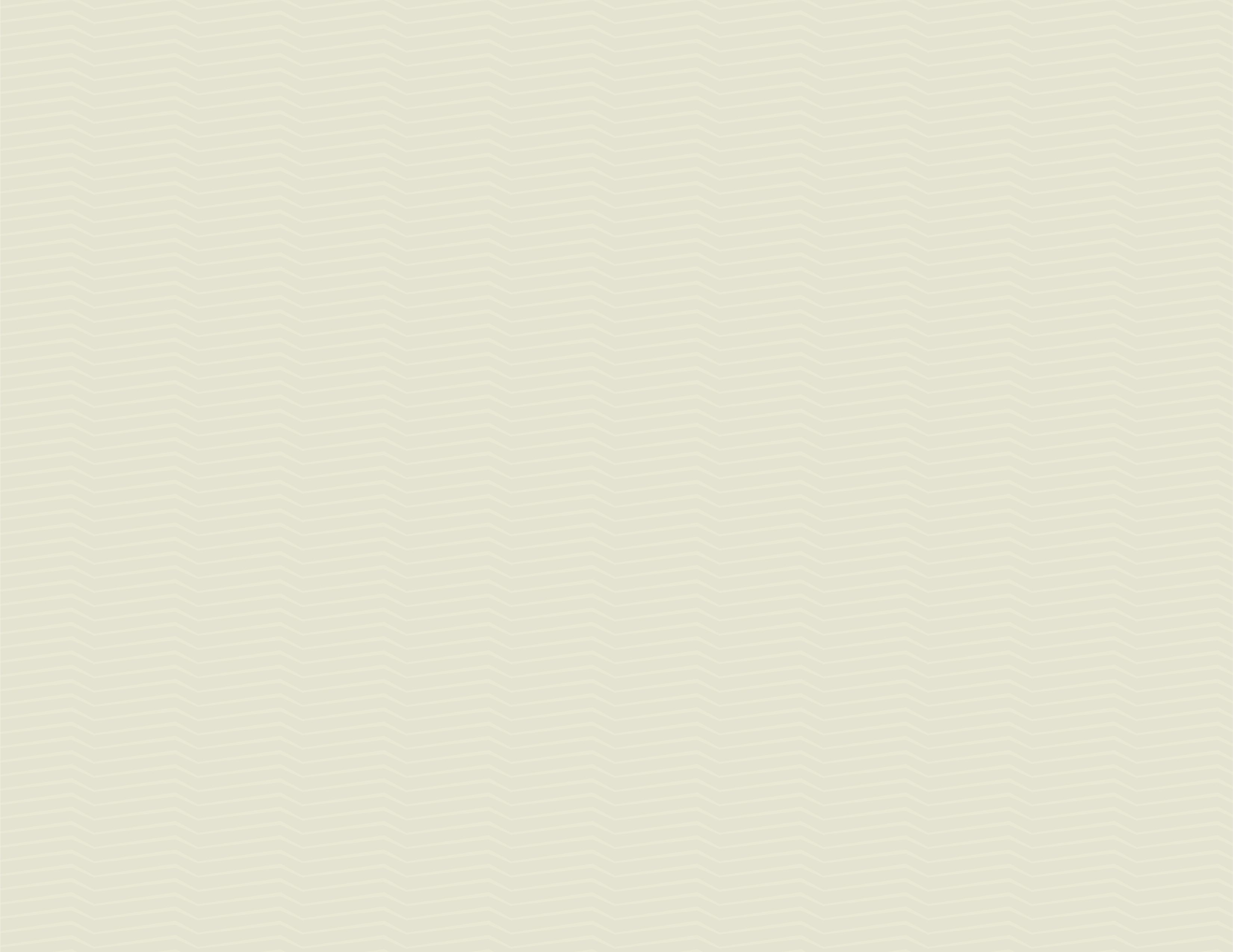 THREE Strategies for downsizing
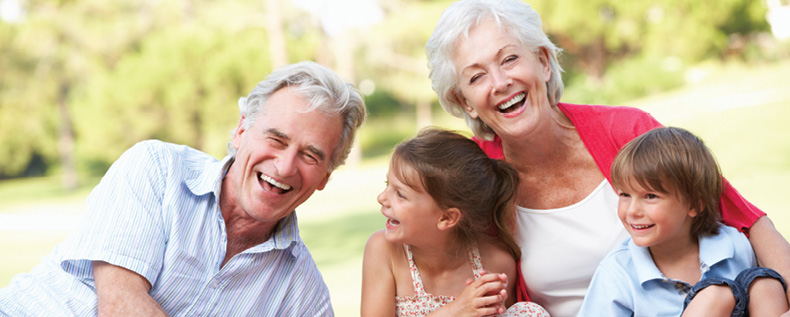 3. Mindful downsizing
Educate
Employ a strategy
Set timelines
WHAT’S HOT
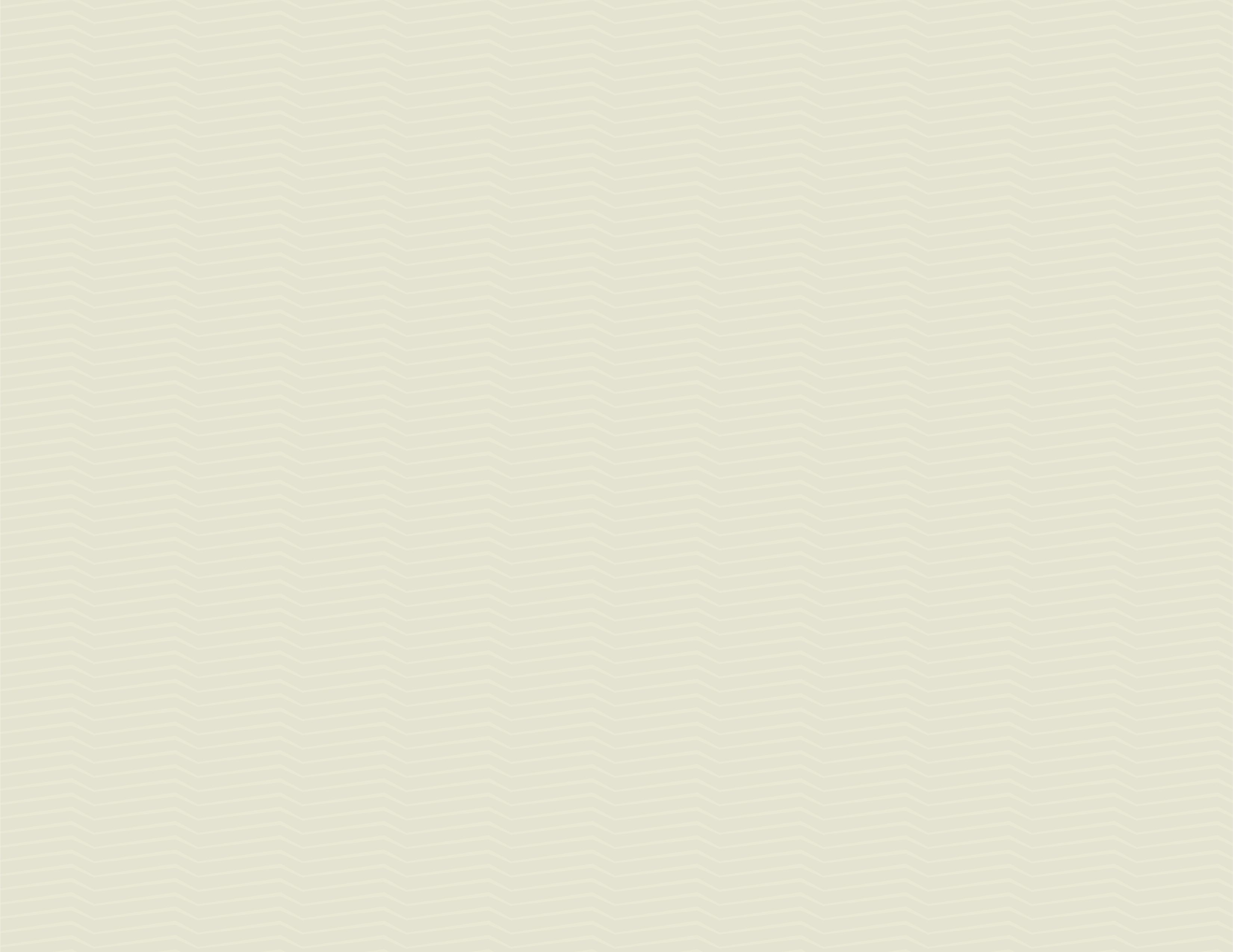 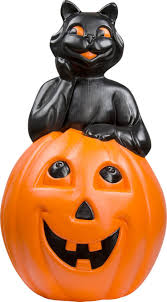 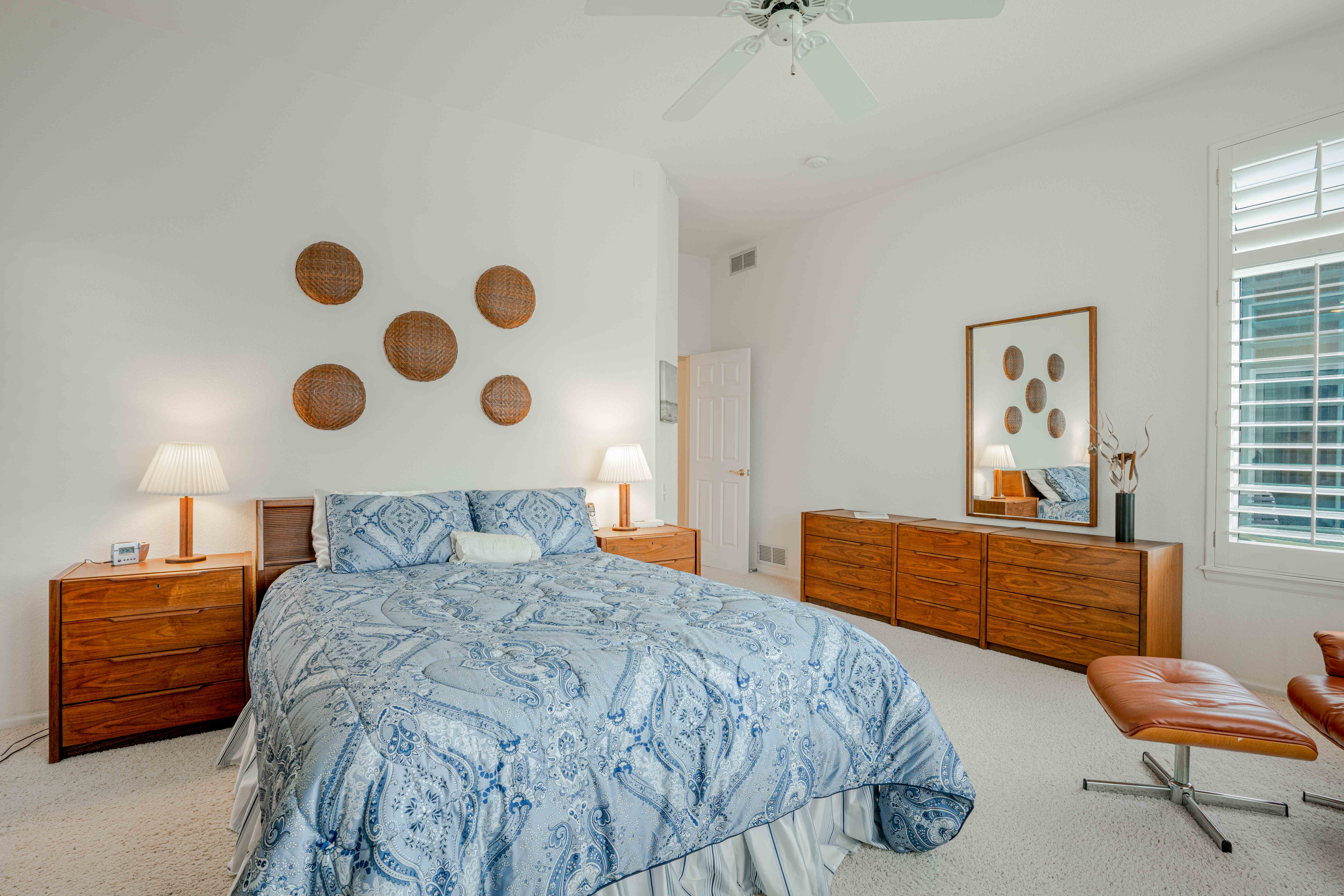 Mid-modern 1950s Scandinavian
Vintage holiday
Vintage Toys
Bohemian wall hangings
Farmhouse-inspired
Copper
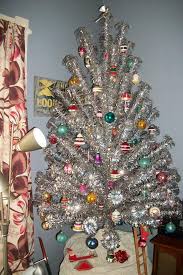 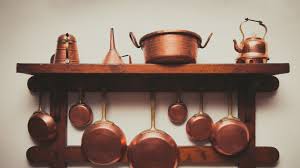 WHAT’S NOT
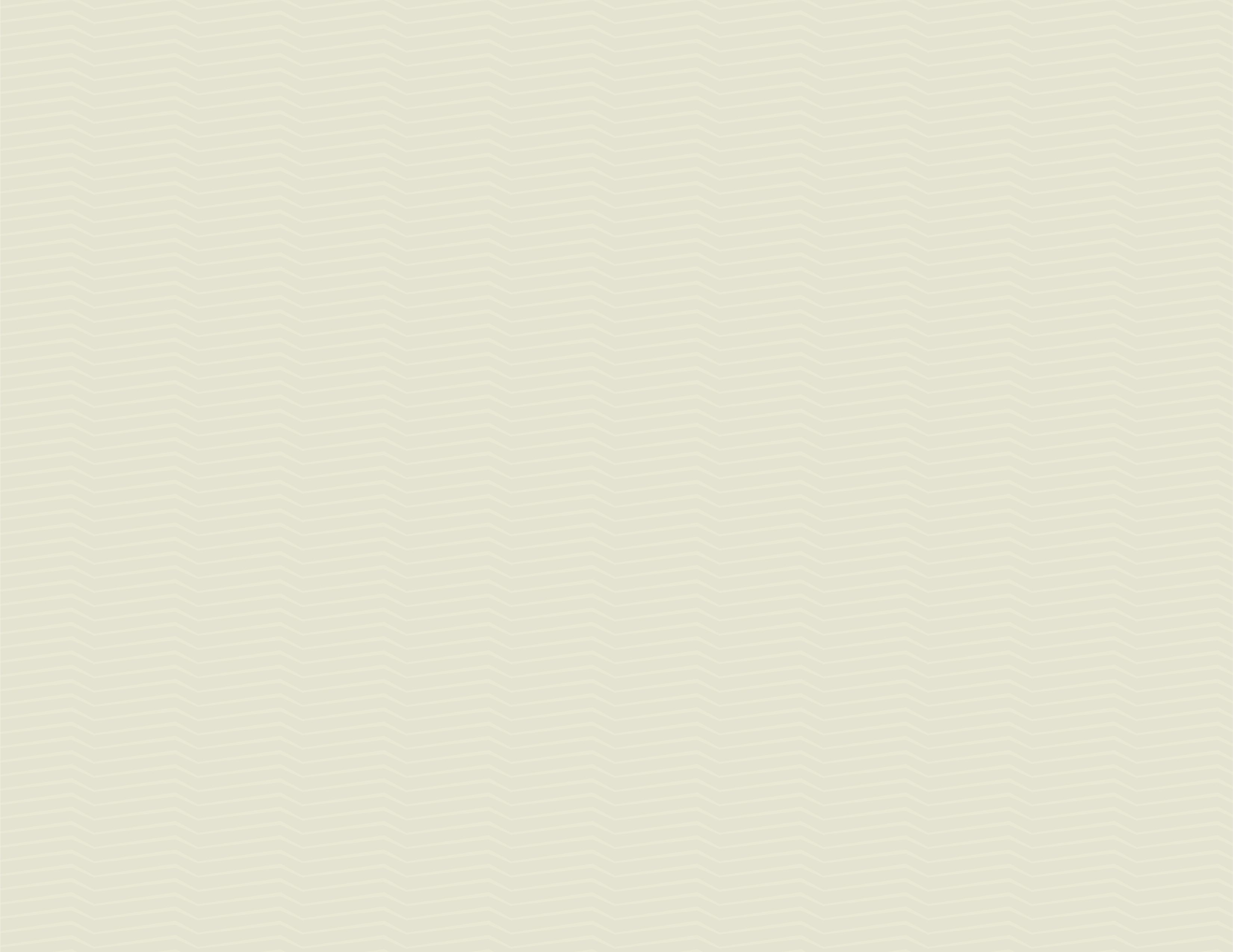 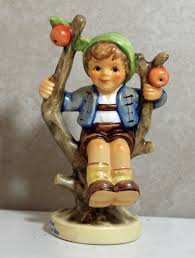 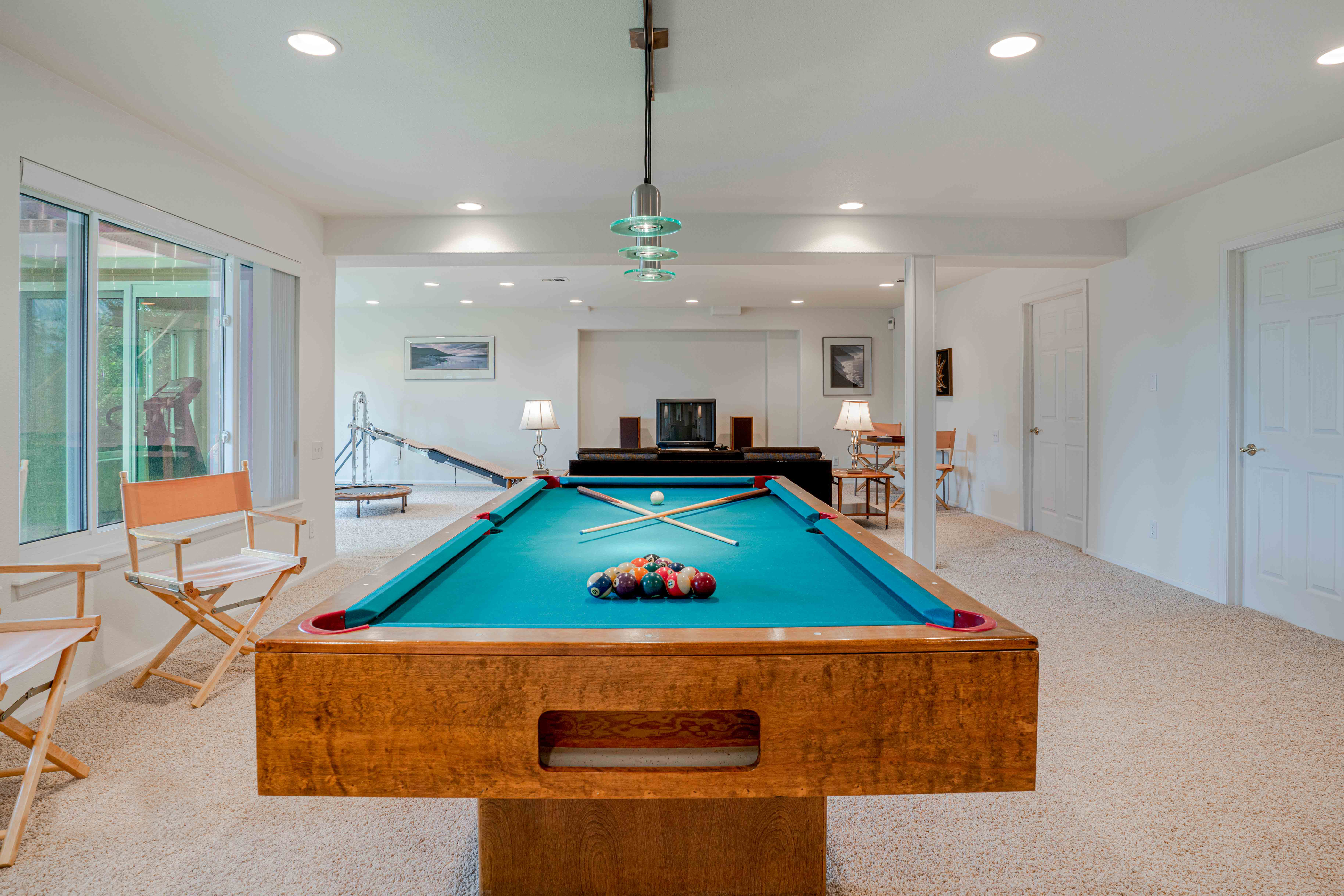 Antiques
China
Hummels
Oak furniture
Plated silver
Southwest décor
Asian-inspired
Crystal/cut glass
Entertainment centers
Desk systems
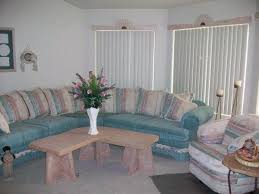 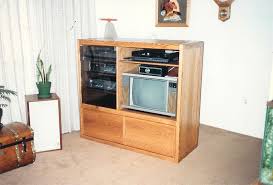 Getting Started
Timeline will dictate priorities
2+ Years, 1 Year, 6 Months
Go shopping in your own home
Set timelines with family
3 hour rule
Trash Provider-Recycling Provider
Treasures-Trinkets-Forgotten Items-Malignant Items
Blue-Keep
Trash
Yellow-Family
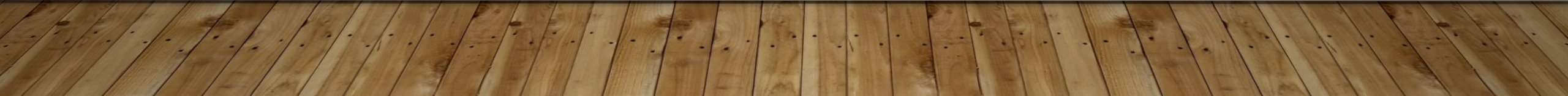 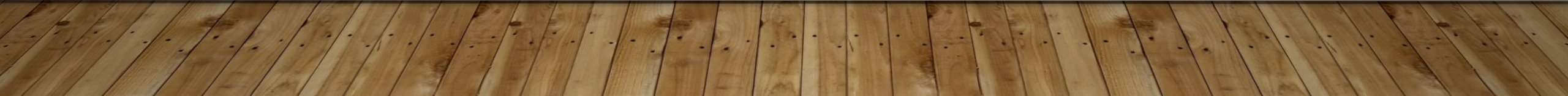 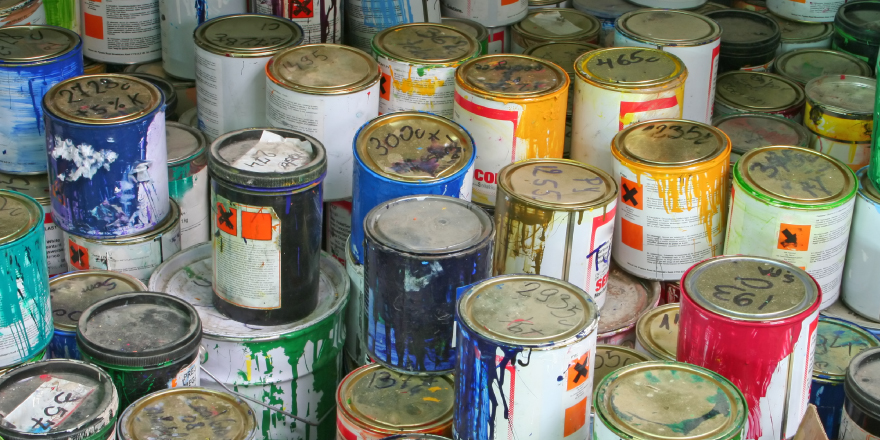 OTHER SERVICESTO REMEMBER
Paint recycling (5-gallon limit)
Chemical round-up
Shredding services
Computers/monitors
Firearms
Medication drop-off
Pickupplease.org
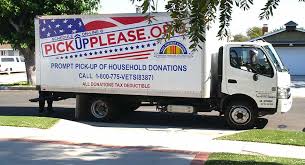 What Housing Options are Available?
What does your ideal next home look like?
Layout
Main Level Living
No stairs
Ownership or Renting
No Maintenance to Low Maintenance
Age Restricted 
Lifestyle, CCRC, or Rightsizing
55+ Downsizing Options
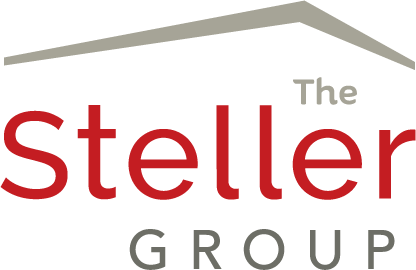 All-in-One 
Downsizing
The Steller Group
Senior Real Estate Specialist &
Certified Senior Advisor
Blair Bryant
Free home value evaluation
Short-term home consult
Denverseniorseminars.com
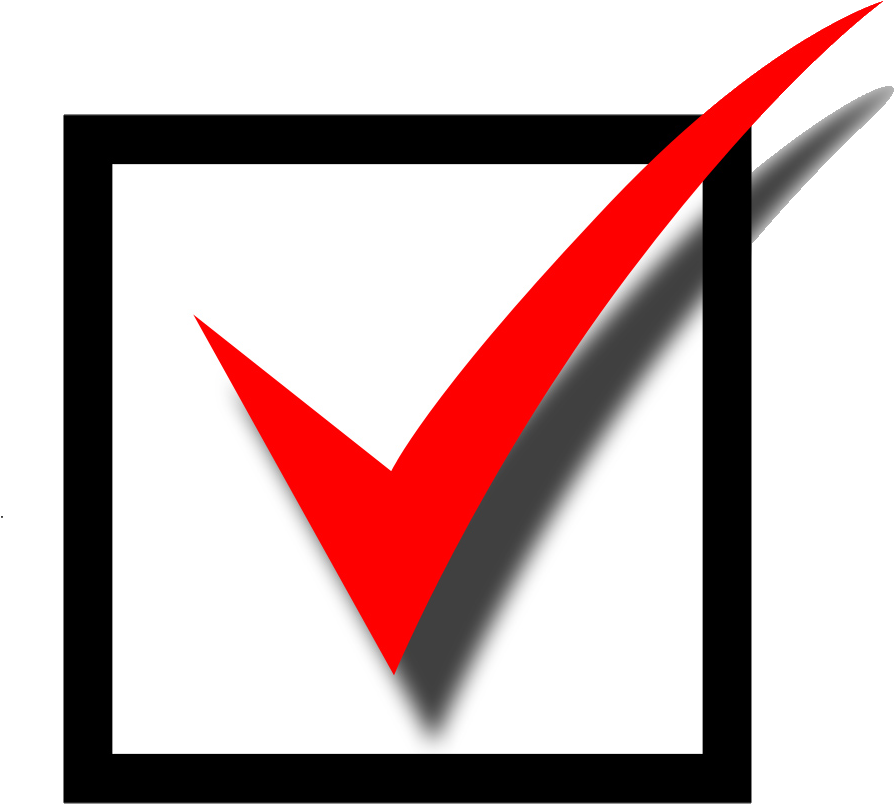 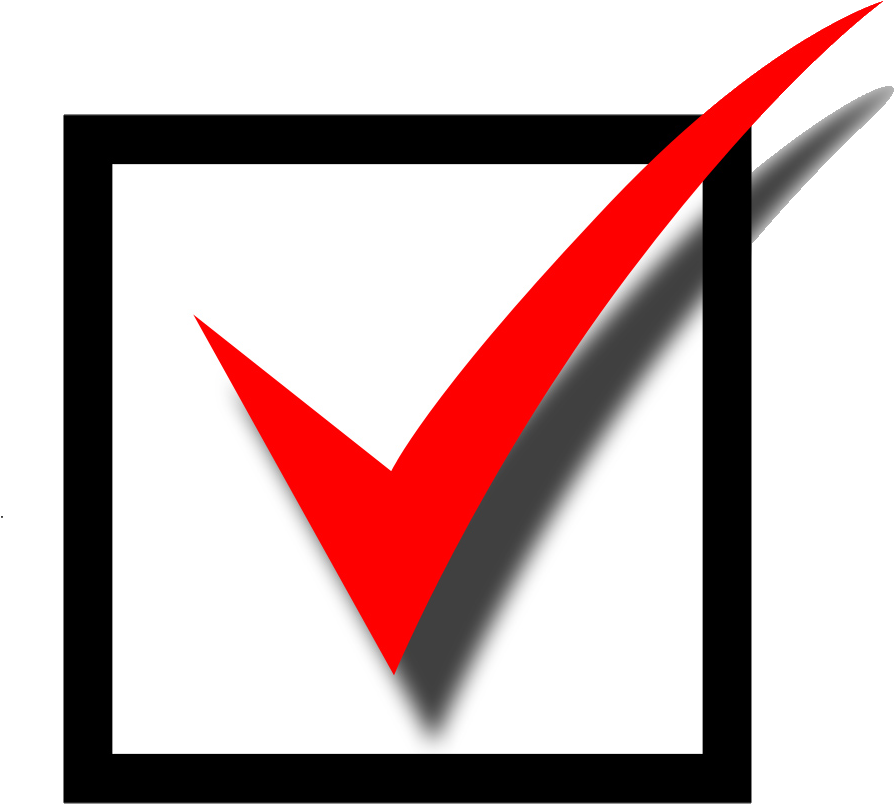 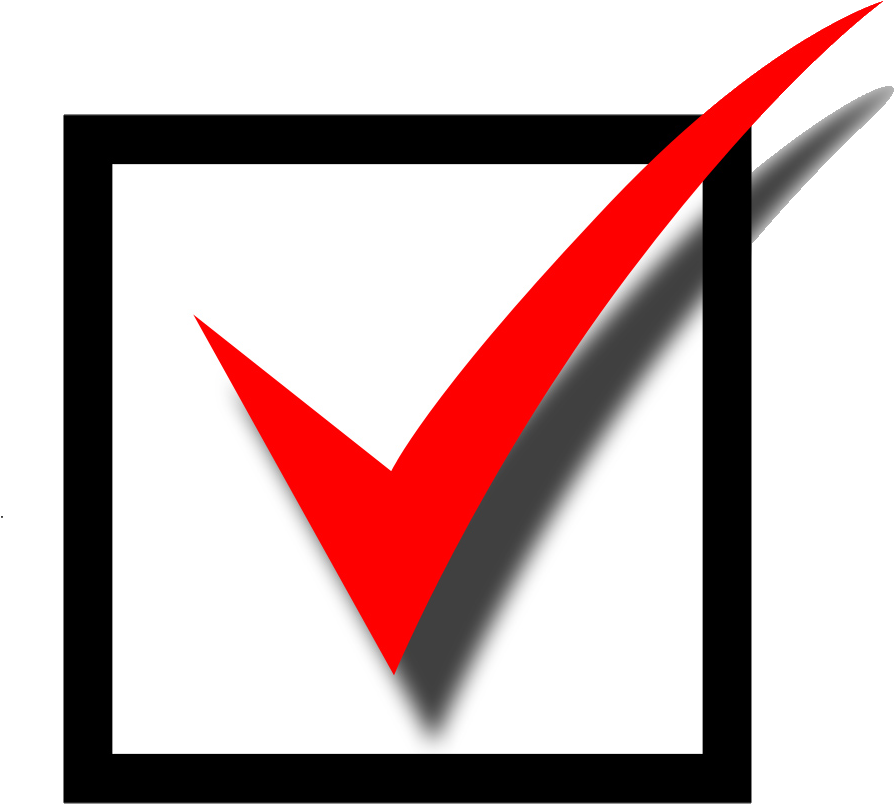 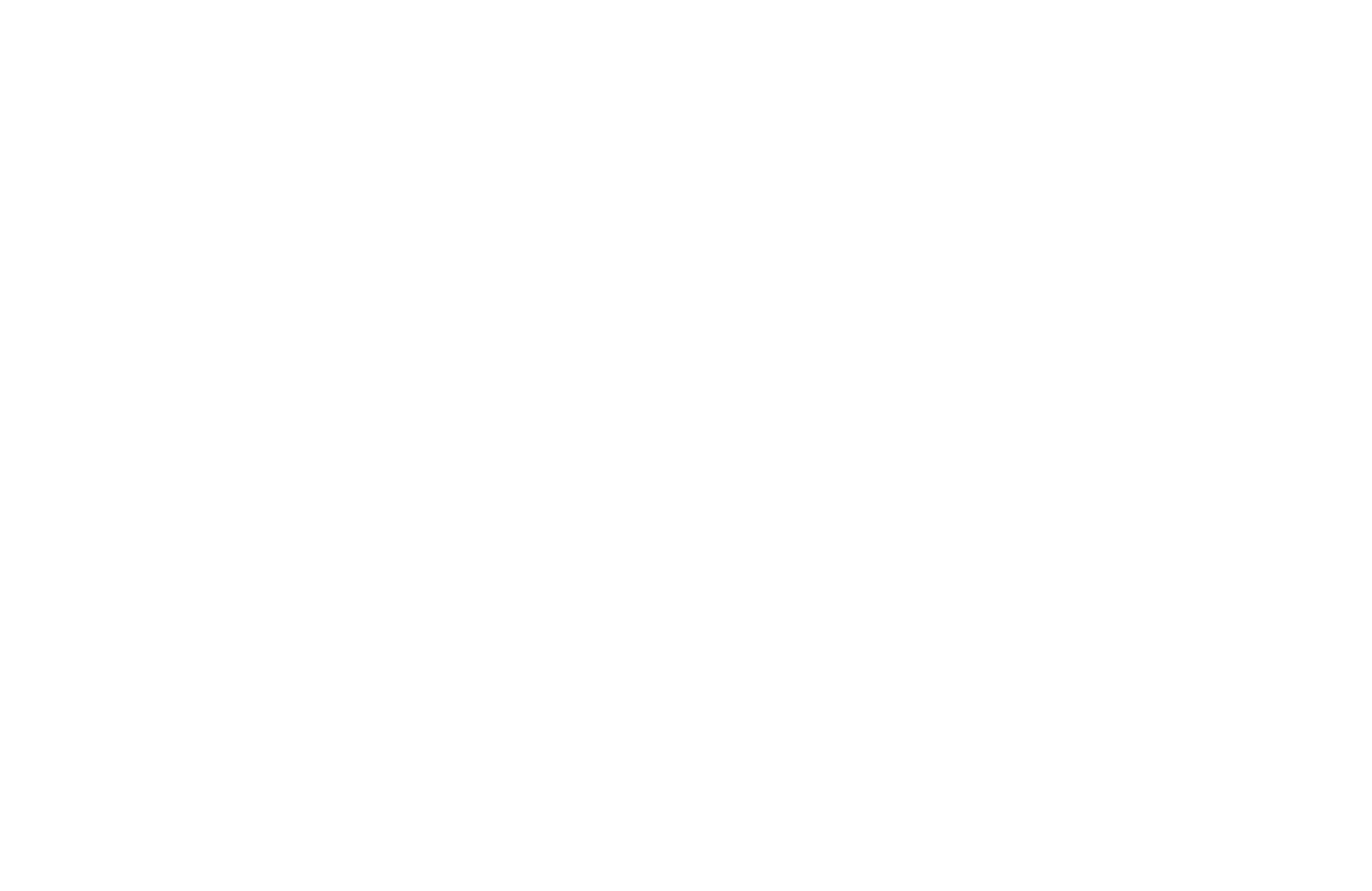 Get in touch:720.593.9355StellerRealEstate.com